Trigonometry
8-7 Applications of Right Triangle Trigonometry
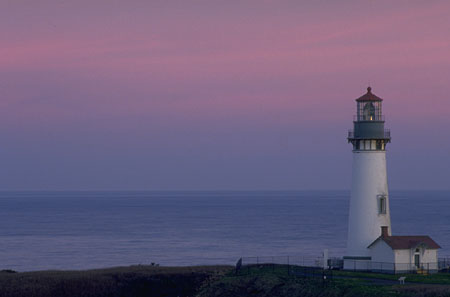 horizontal
Angle of depression
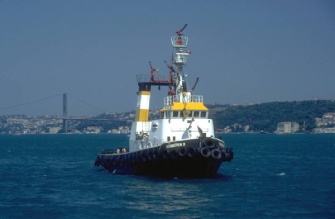 Angle of elevation
horizontal

Angle of depression
Angle of elevation
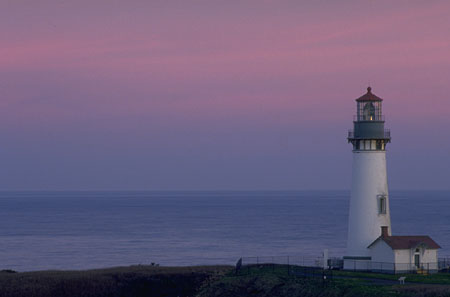 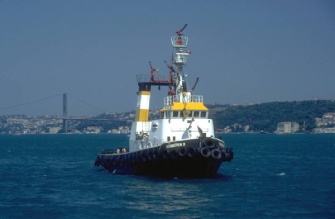 If the top of the lighthouse is 25 m above sea level and the angle of depression is 2° find the distance between the boat and the base of the lighthouse.
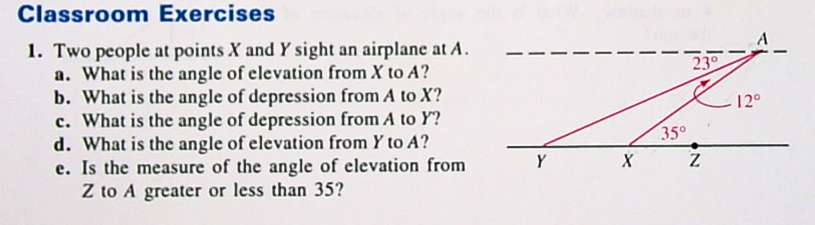 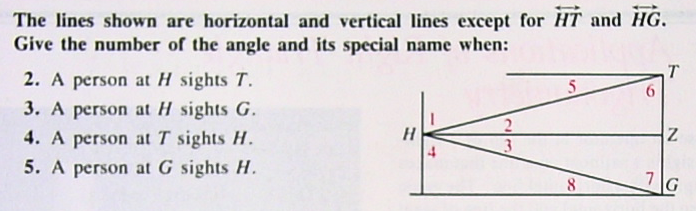 Practice Assignments
CW: pp. 317-318 1-7
HW: pp. 318-319 1-12

CHAPTER 8 TEST FRIDAY